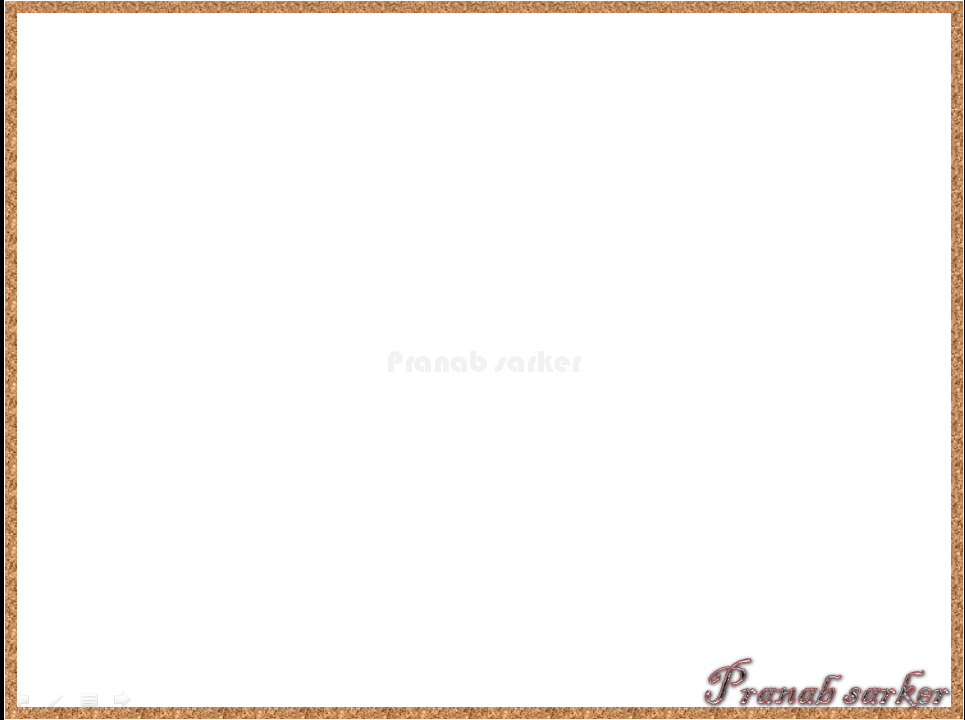 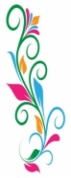 আজকের 
পাঠে
স্বা
গ
ত
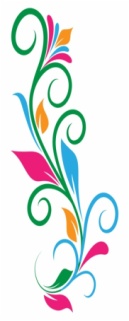 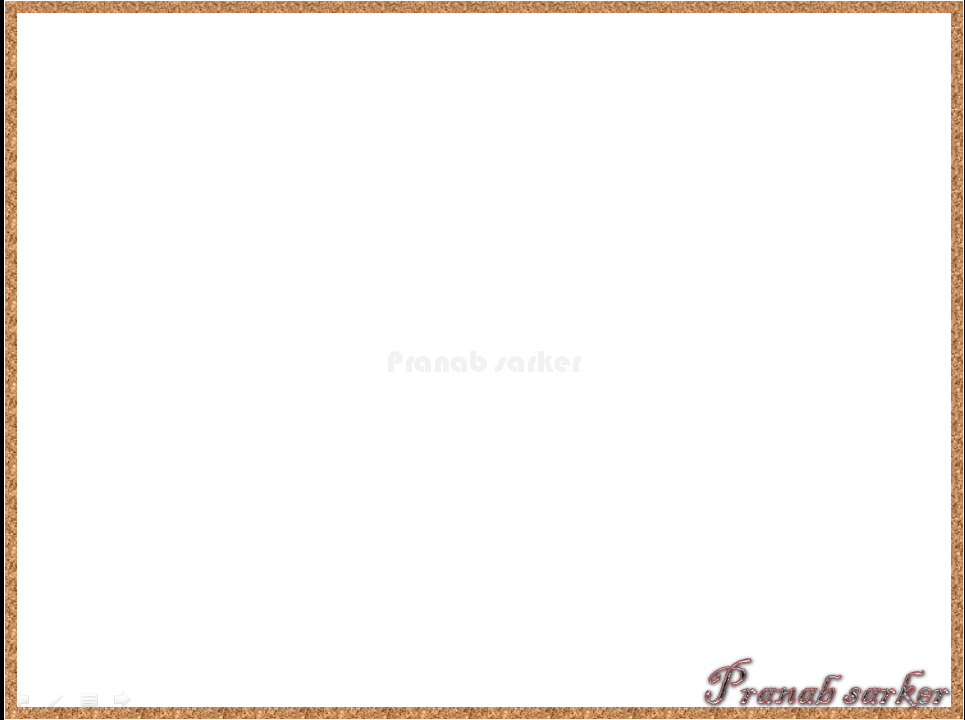 প
চি
রি
তি
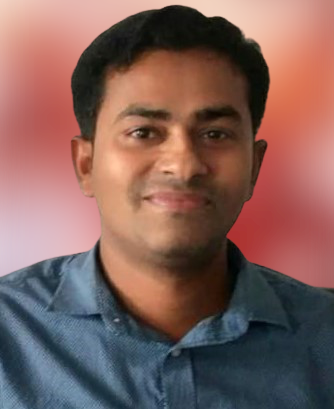 প্রণব সরকার
সহকারি শিক্ষক
আদমখাঁরকান্দি সরকারি প্রাথমিক বিদ্যালয়
কুলিয়ারচর,কিশোরগঞ্জ।
০১৭১২৬৩৭৭৯৩
pranabsarkerpt@gmail.com
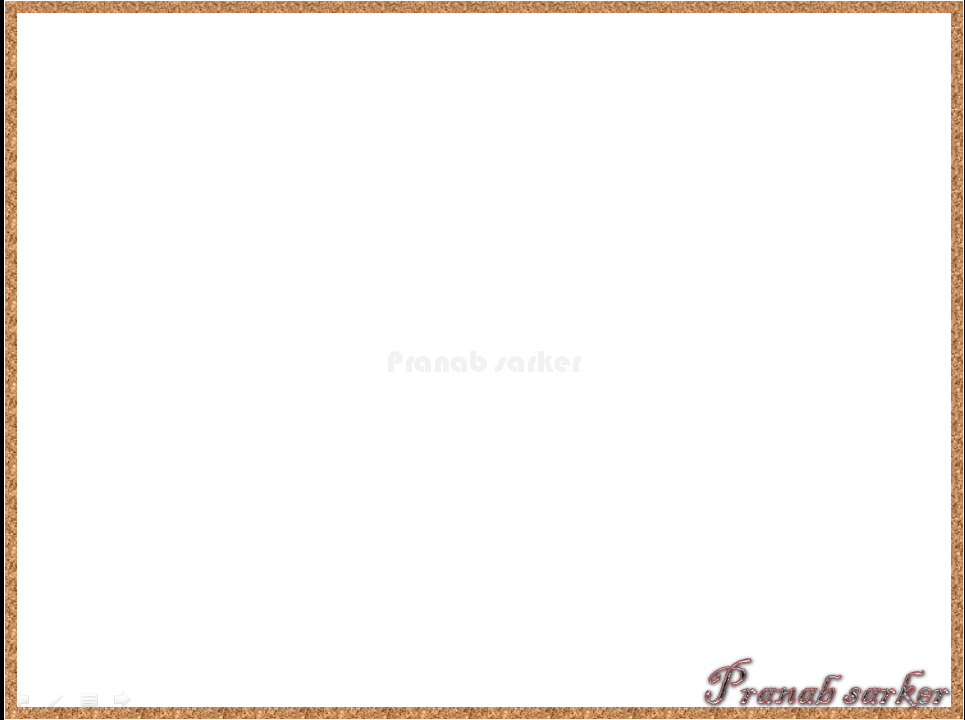 পাঠ পরিচিতি
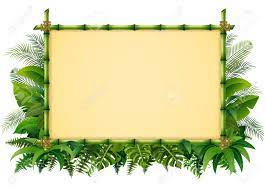 শ্রেণিঃ তৃতীয়
বিষয়ঃ বাংলা  অধ্যায়ঃ ৪ 
পাঠ শিরোনামঃ হাটে যাবো 
পাঠ্যাংশঃ ( হাটে যাবো… খুশিটুকু নিও। ।)
সময়ঃ ৪০ মিনিট
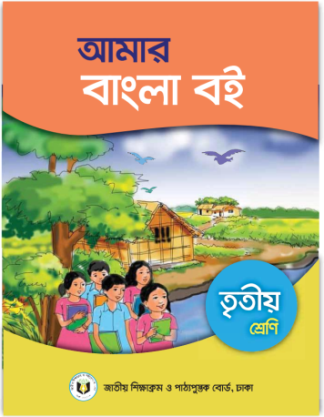 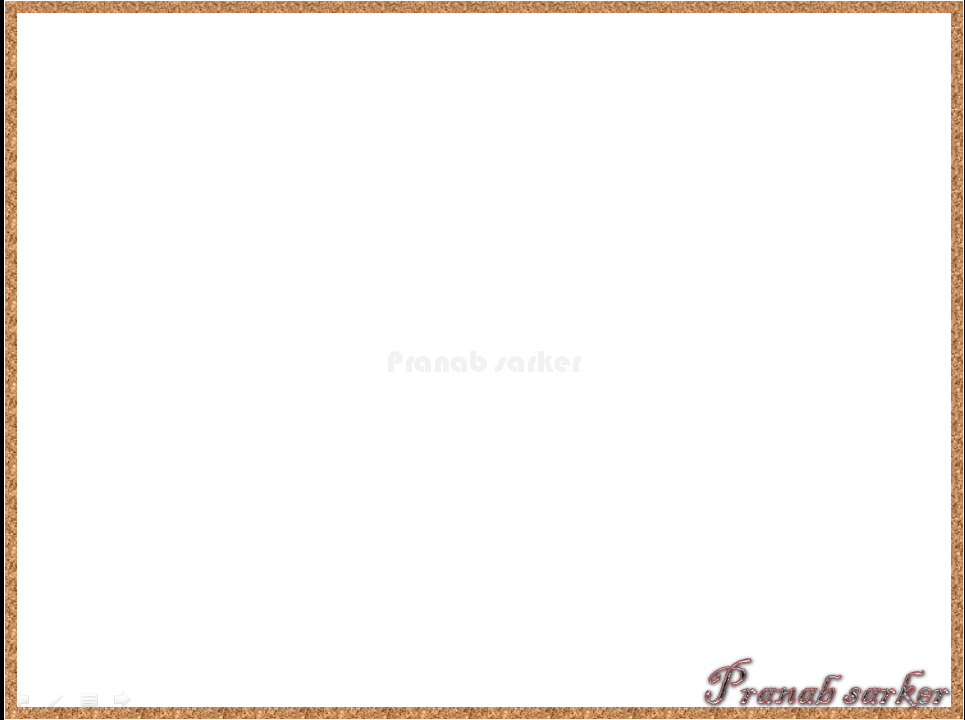 এসো, একটি ভিডিও দেখি।
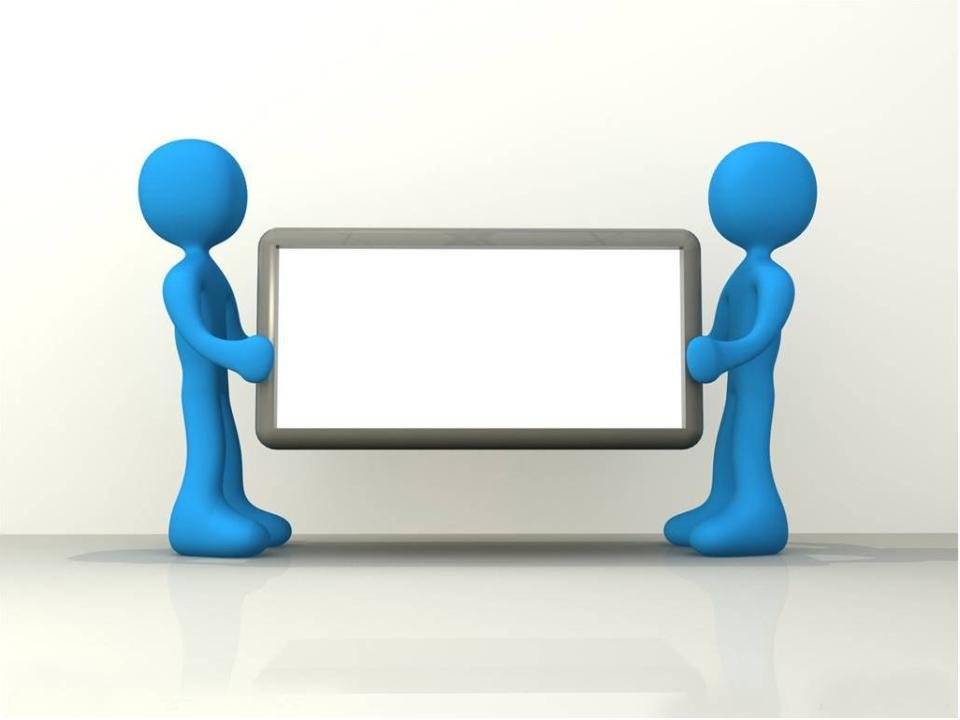 https://www.youtube.com/watch?v=2ZQN1cnJI80
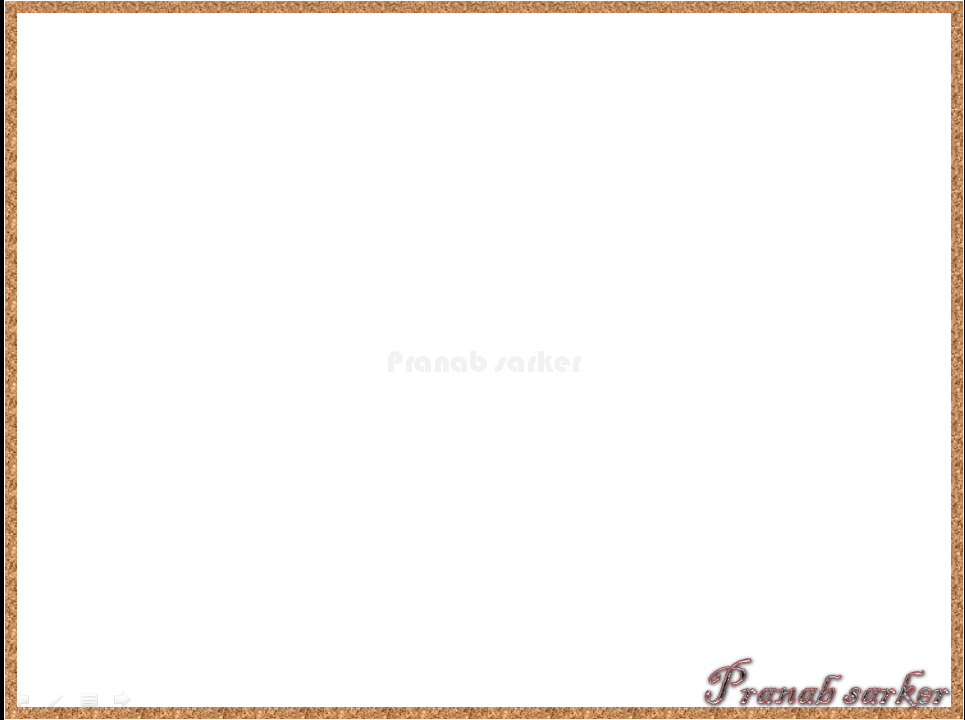 আজ আমরা পড়ব
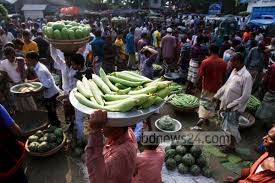 ছড়া 
হাটে যাবো
কবিঃ আহসান হাবীব
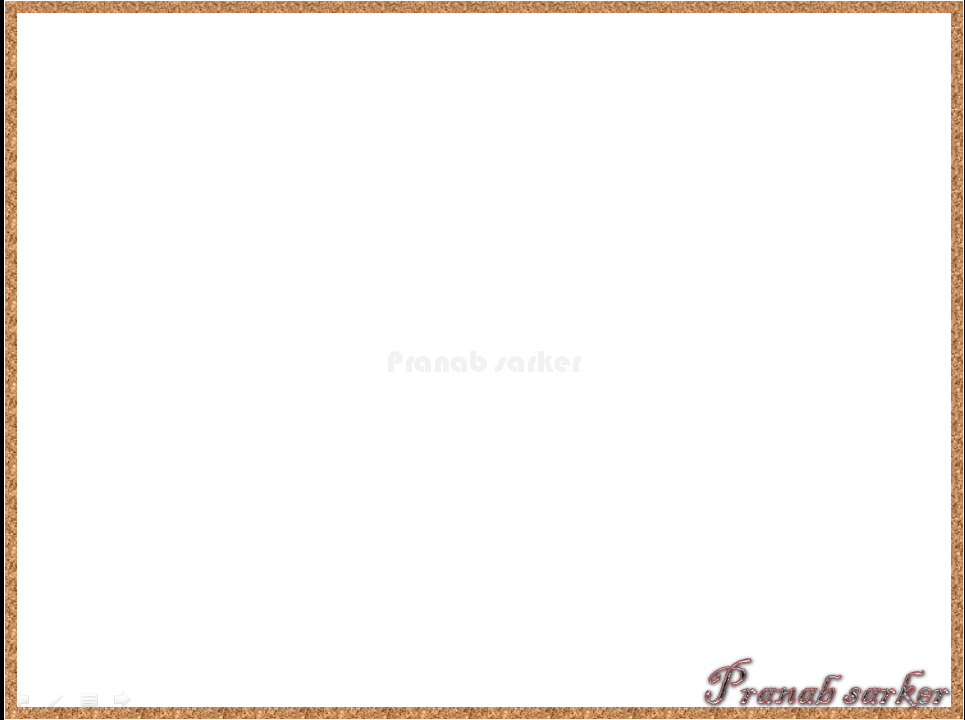 শিখনফল
বলা
২.1.1 ছড়া শ্রবণযোগ্য স্বরে আবৃত্তি করতে পারবে।
পড়া
২.২.1 প্রমিত উচ্চারণে ছড়াটি আবৃত্তি করতে পারবে।
লেখা
২.৩.1 ছড়াসংশ্লিষ্ট প্রশ্নের উত্তর লিখতে পারবে।
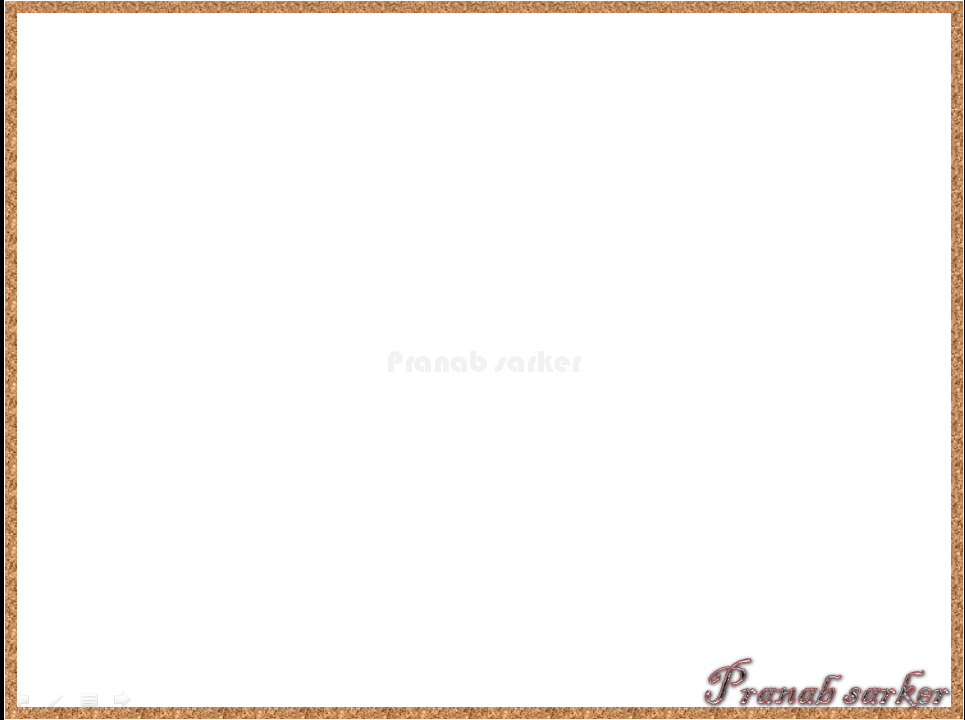 কবি প
রি চি
তি
জন্মঃ ২ জানুয়ারী ১৯১৭ শংকরপাশা, পিরোজপুর
মৃত্যুবরণ কবিঃ আহসান হাবীব করেনঃ 
১০ই জুলাই ১৯৮৫
কবিঃ আহসান হাবীব
শিশুতোষ কাব্যগ্রন্থঃ ‘বৃষ্টি পড়ে টাপুর টুপুর’ ও ‘ছুটির দিন দুপুরে’
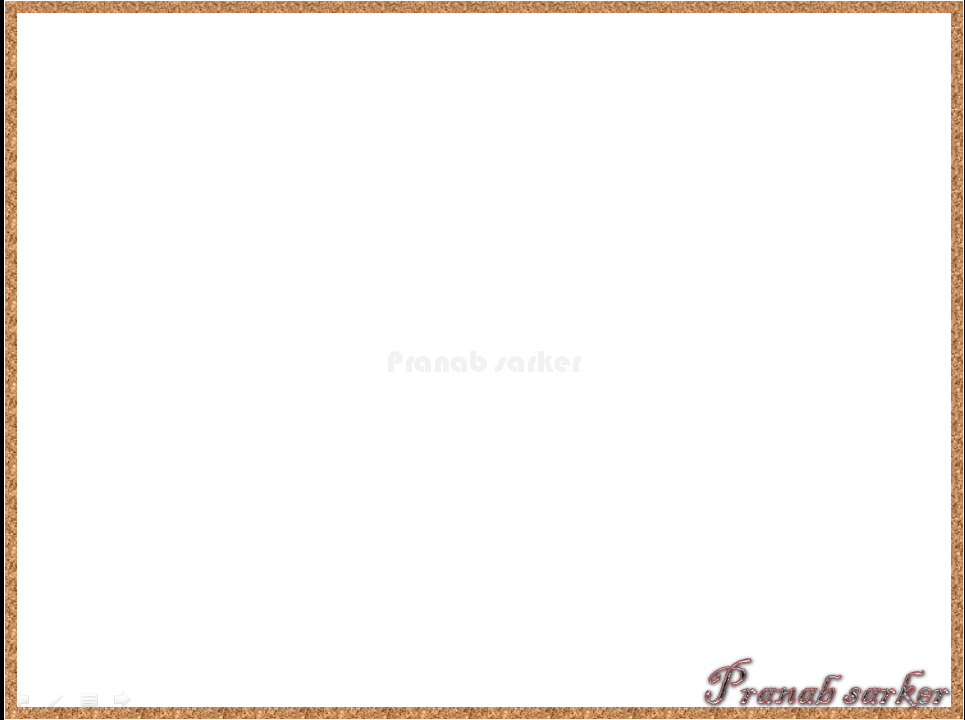 এসো কিছু দেখি
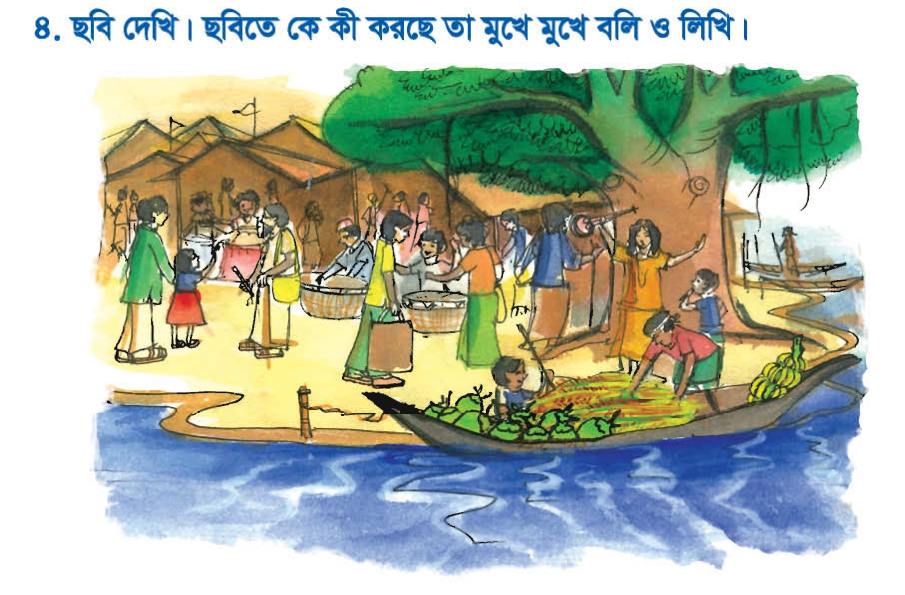 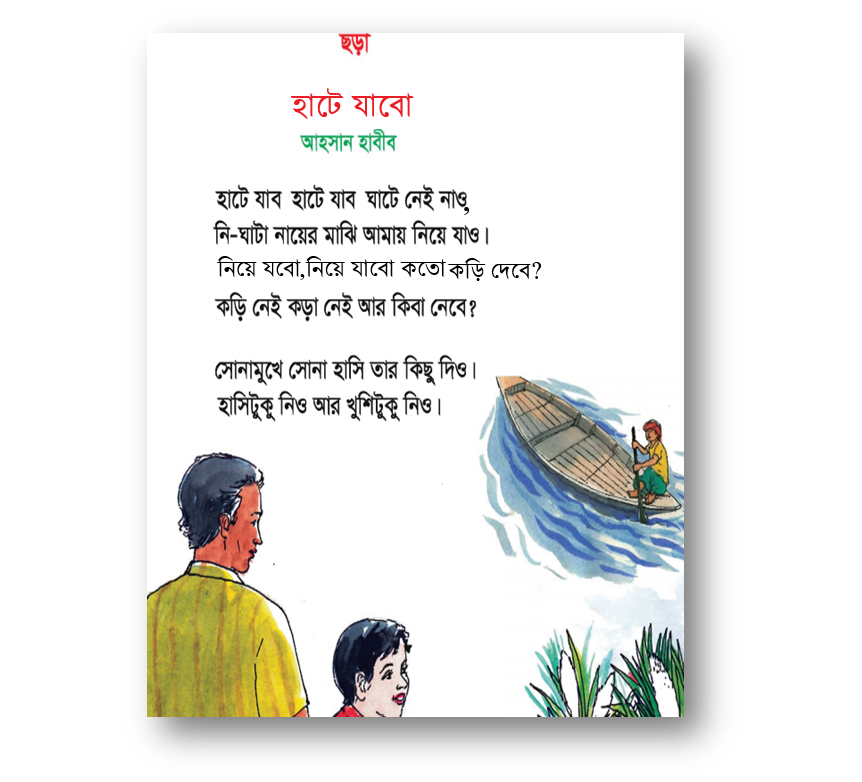 ছবিতে আমরা কি দেখছি?
নদী,নৌকা,হাট বাজার ইত্যাদি।
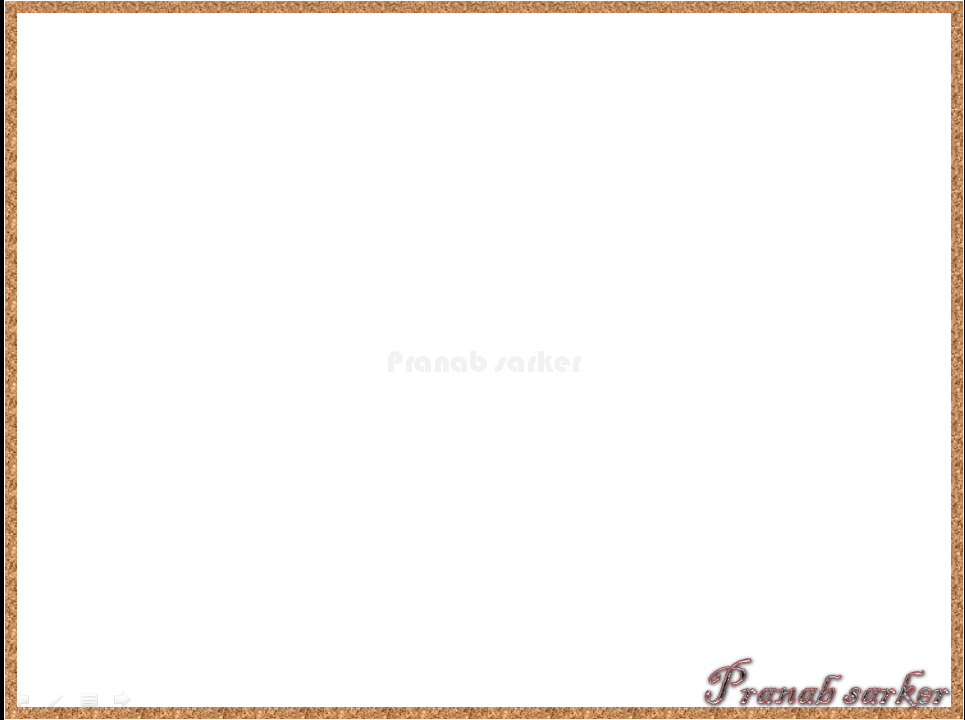 ছন্দের সাথে ছড়া আবৃত্তি
পাঠ্যাংশ টুকু পড়ব ও আবৃত্তি করব।
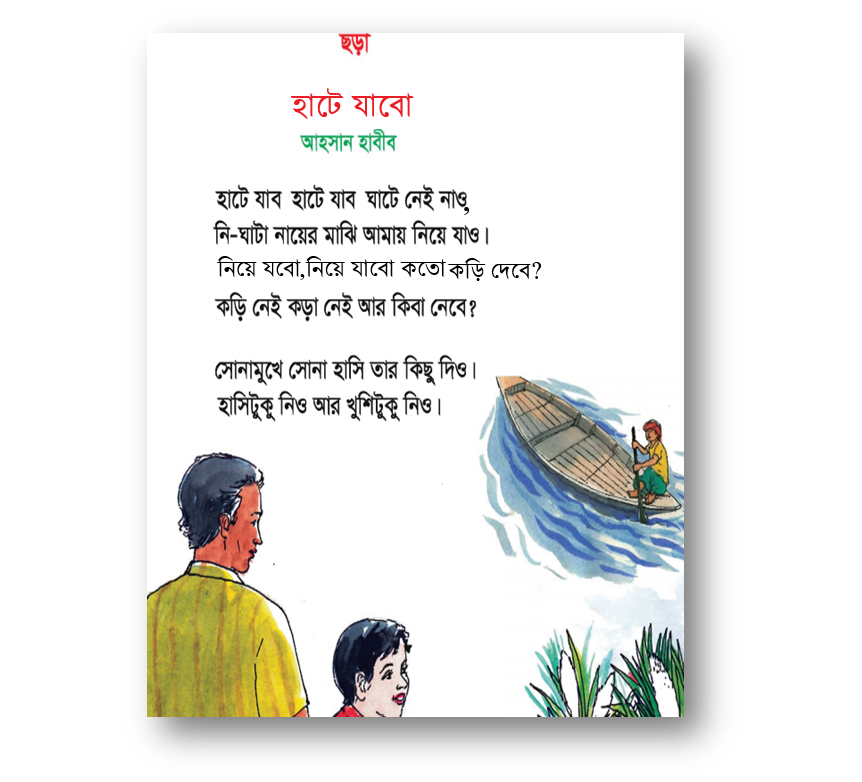 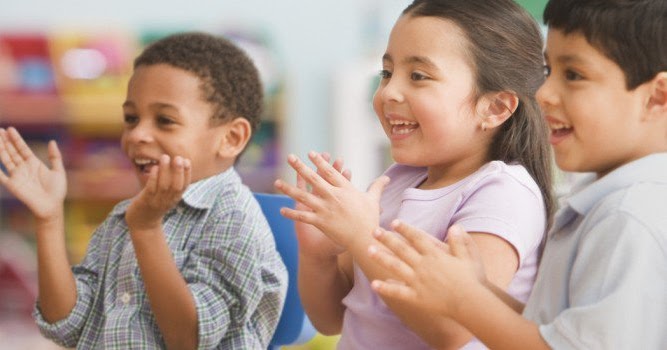 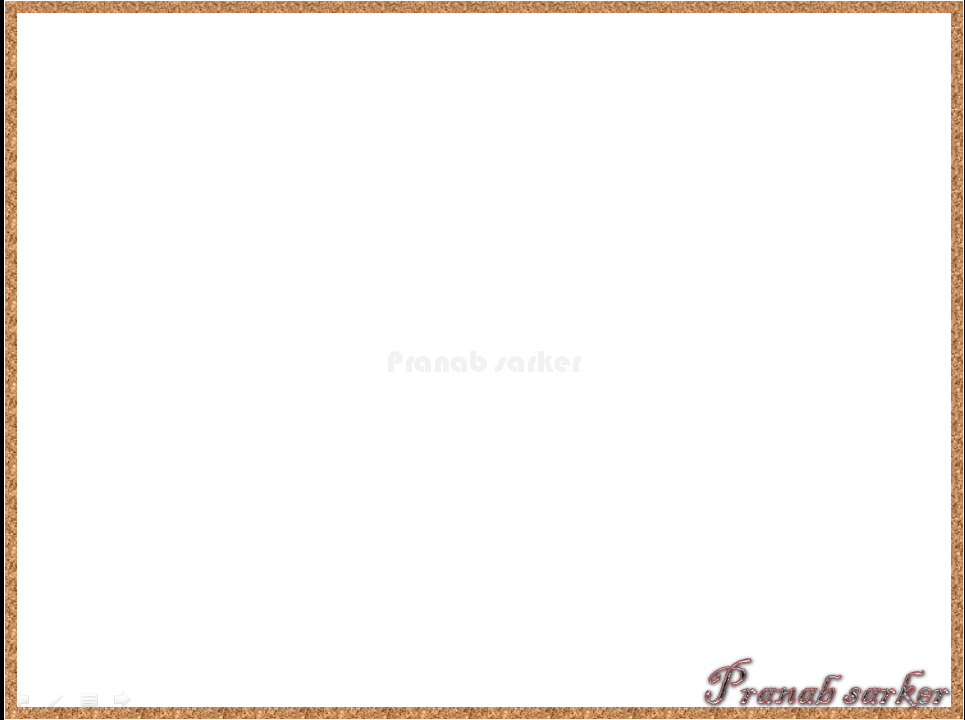 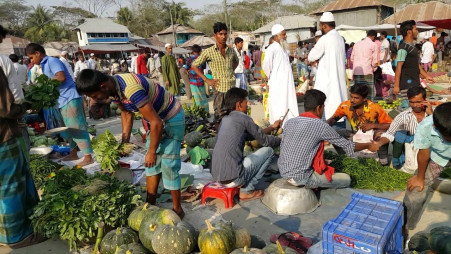 ছবির মাধ্যমে আলোচনা
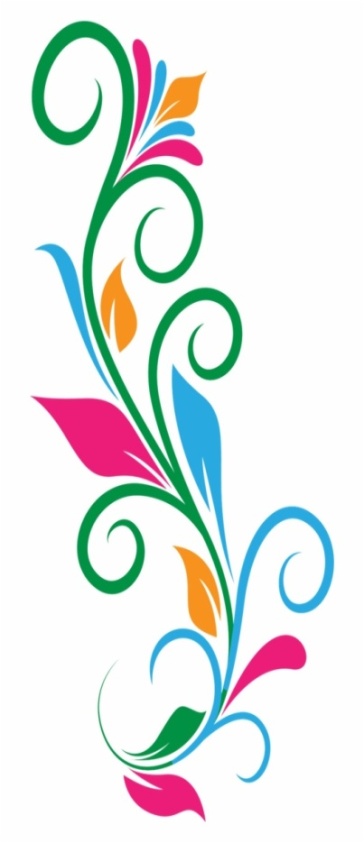 হাটে যাবো হাটে যাবো ঘাটে নেই নাও,
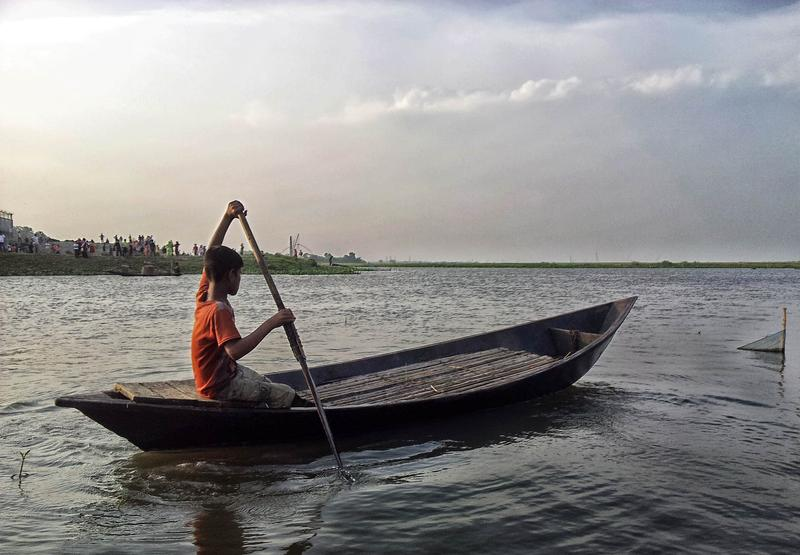 নি-ঘাটা নায়ের মাঝি আমায় নিয়ে যাও।
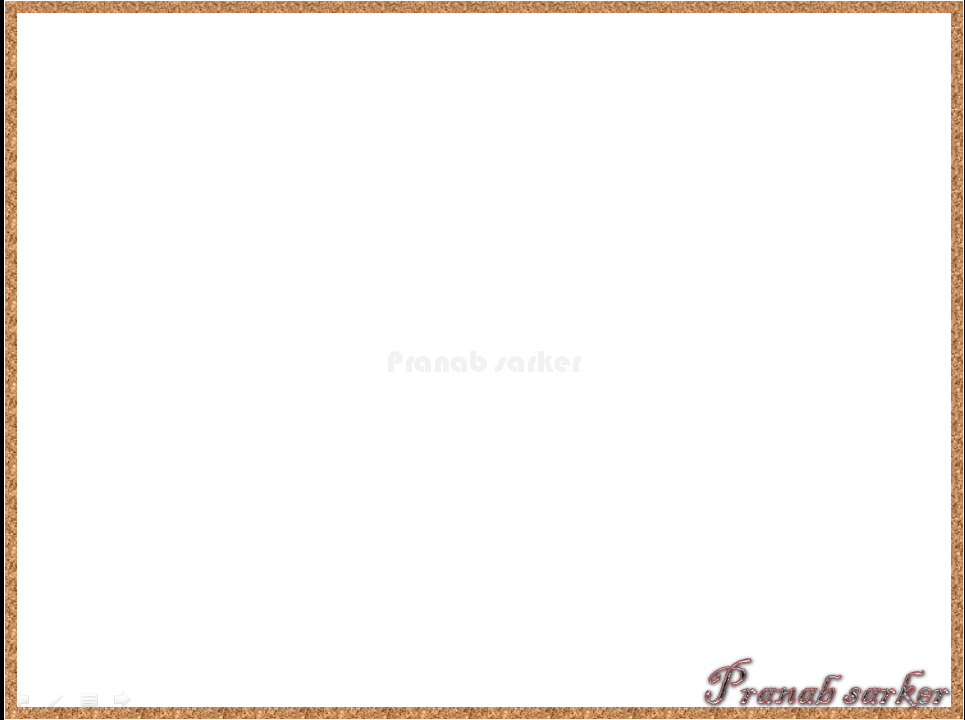 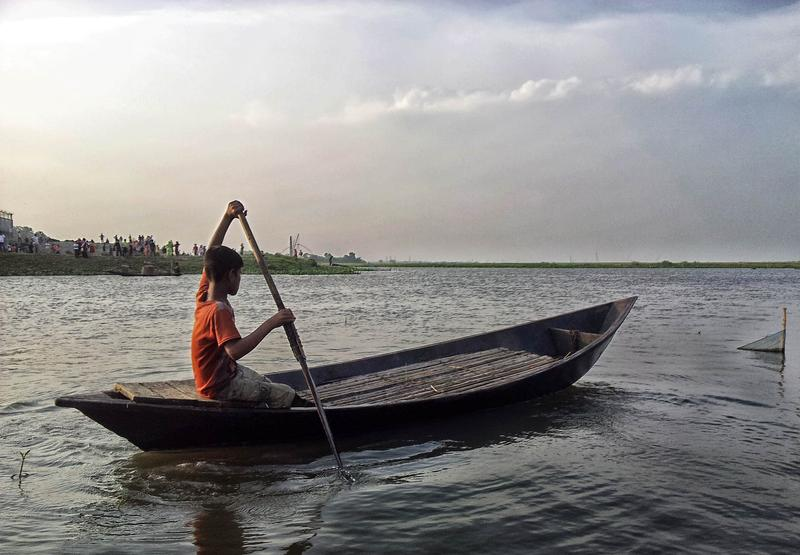 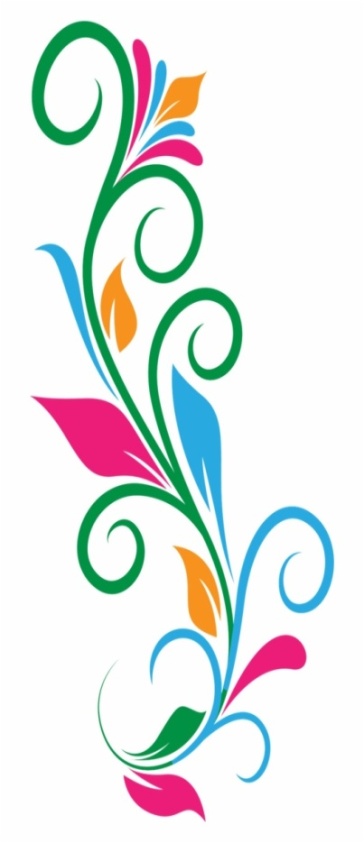 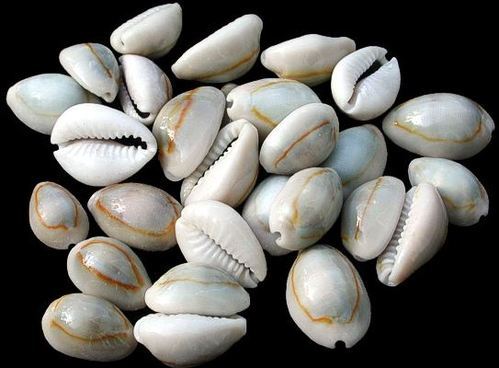 নিয়ে যাবো নিয়ে যাবো কতো কড়ি দেবে?
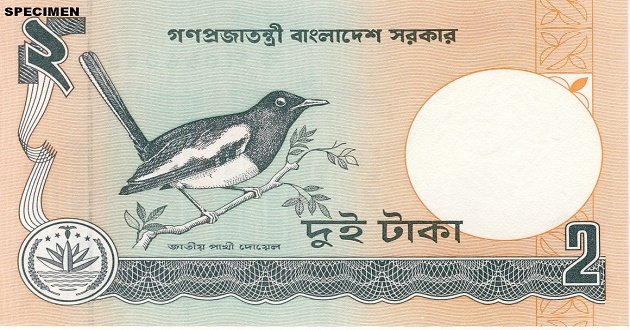 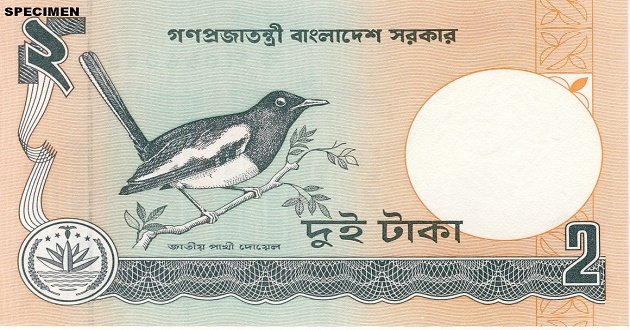 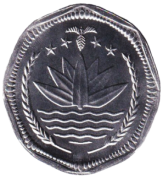 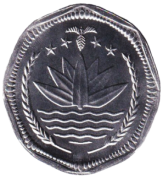 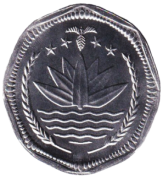 কড়ি নেই কড়া নেই আর কিবা নেবে?
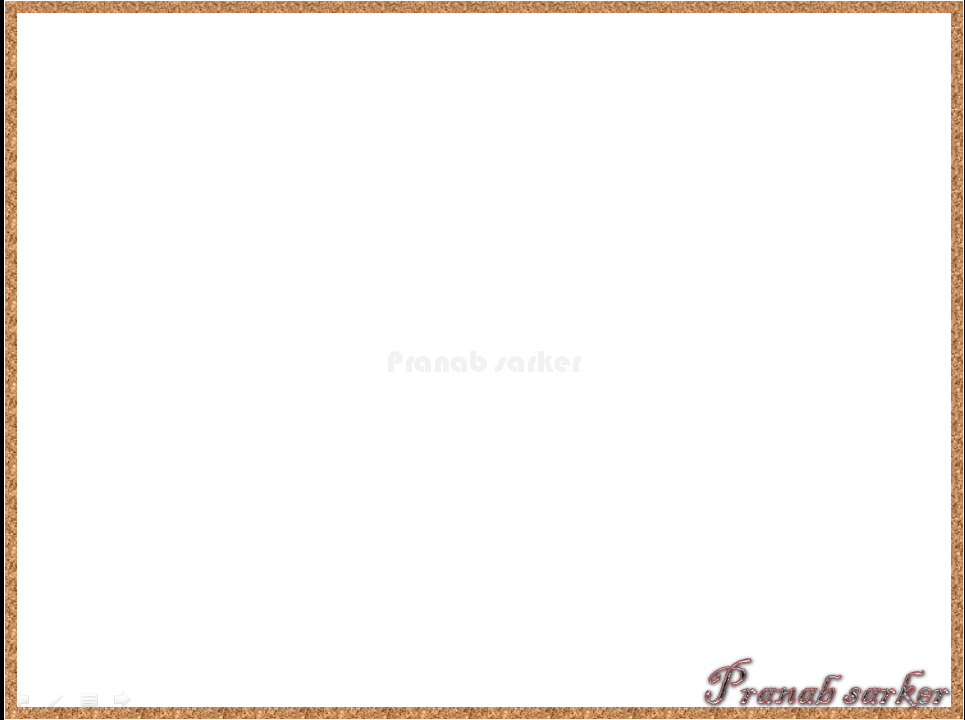 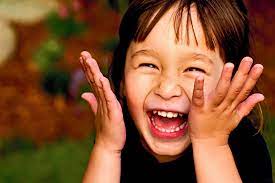 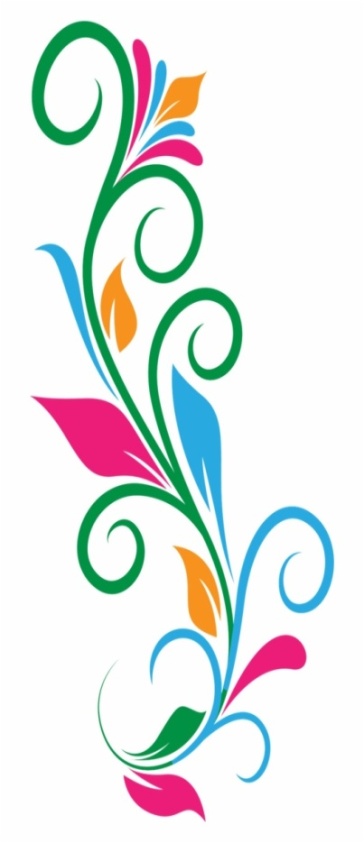 সোনা মুখে সোনা হাসি তার কিছু দিও।
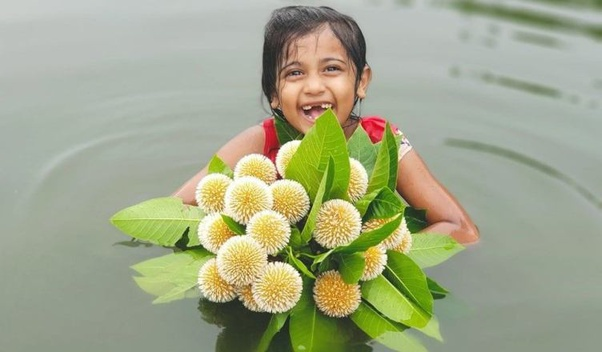 হাসিটুকু নিও আর খুশিটুকু নিও।
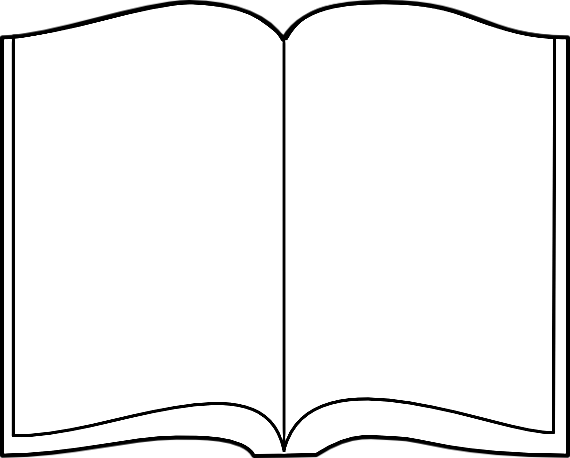 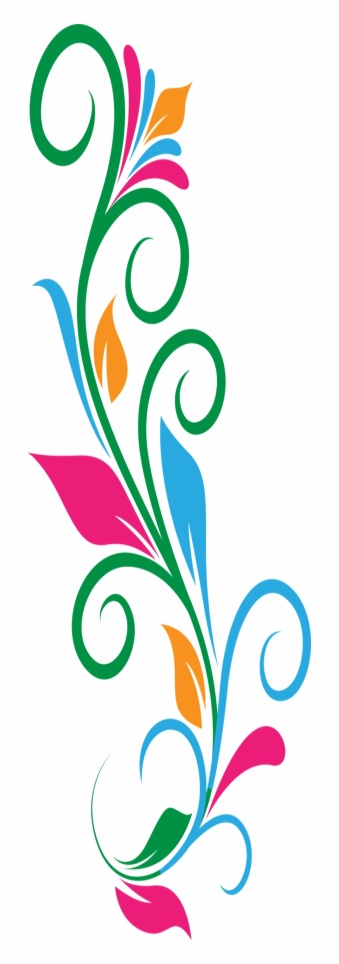 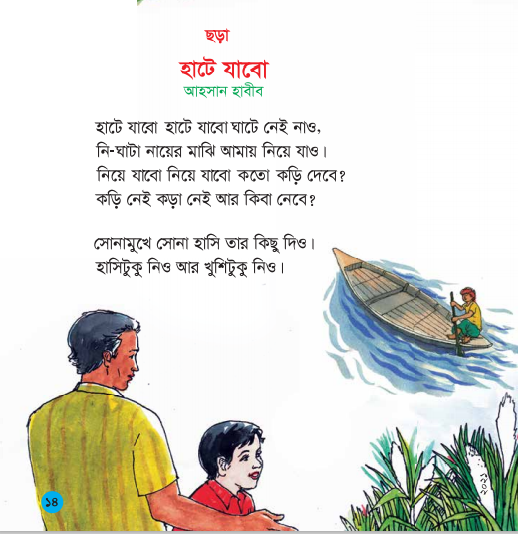 তোমার বাংলা বইয়ের ১৪ পৃষ্ঠা খোল।
আমার সাথে পড়।
[Speaker Notes: আলোচ্য কবিতাটি শিক্ষার্থী পড়তে পারলে সমমানের কবিতা দ্বারা যাচাই করবো।]
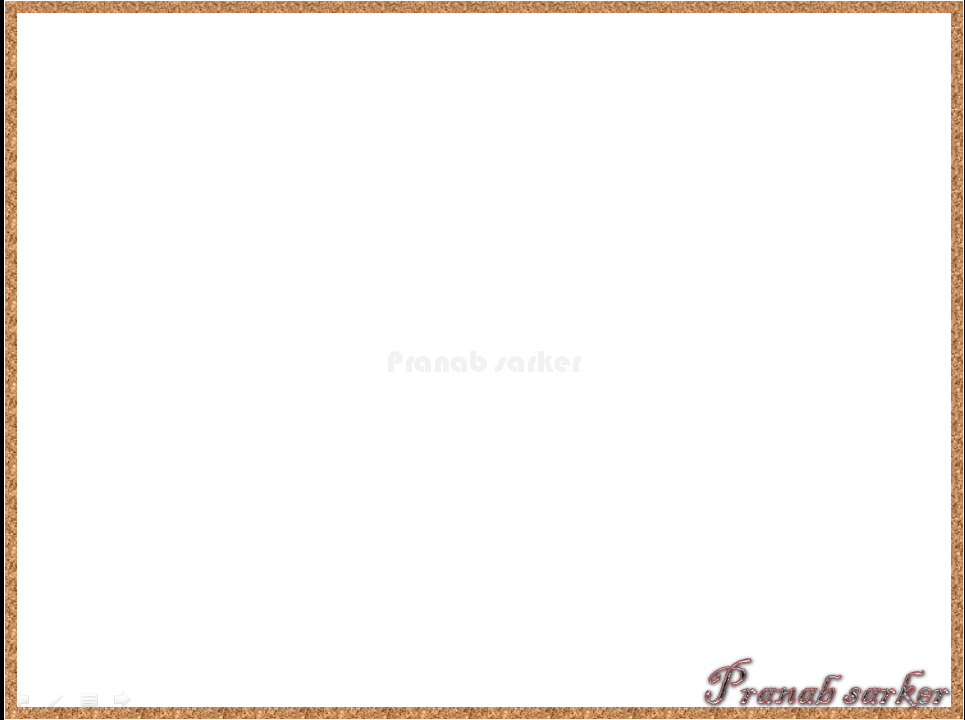 শিক্ষকের আদর্শ পাঠ
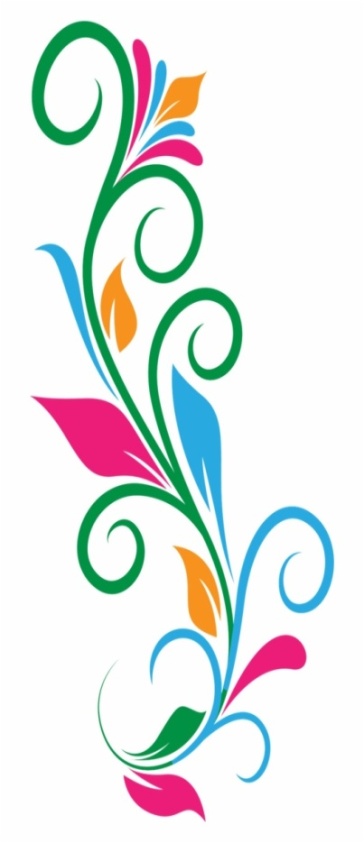 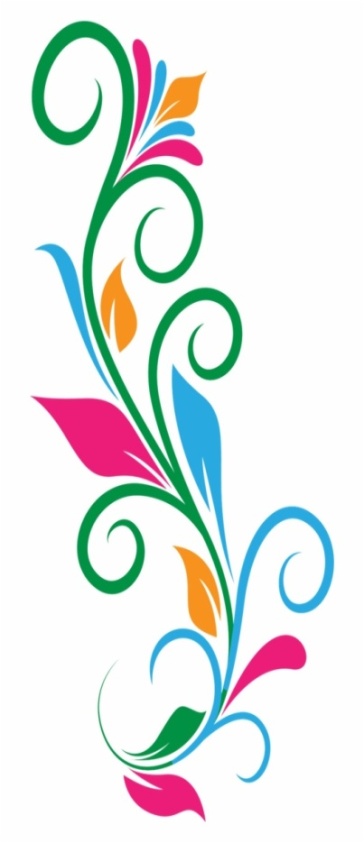 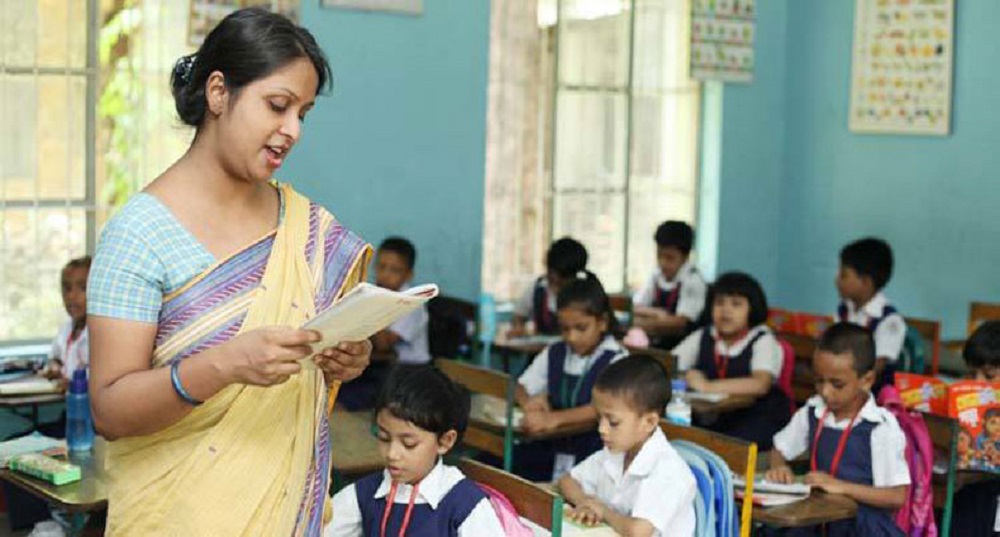 শিক্ষার্থীদের নিরব পাঠ
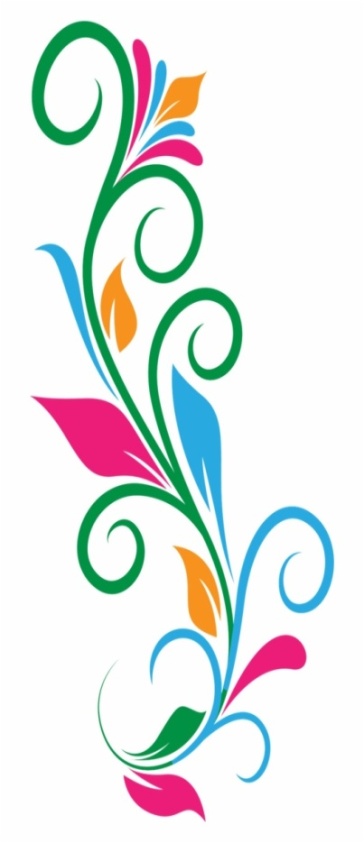 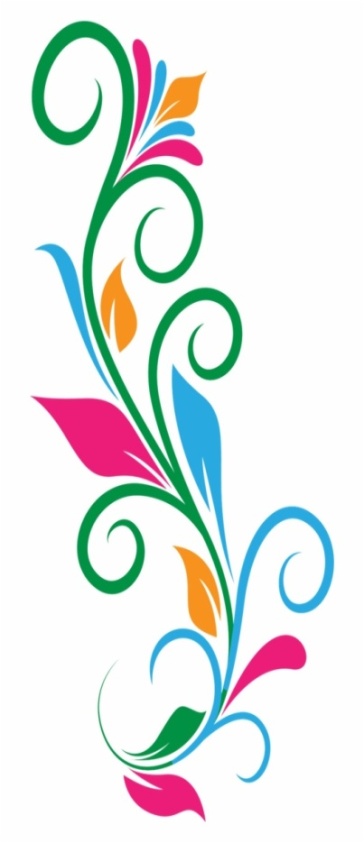 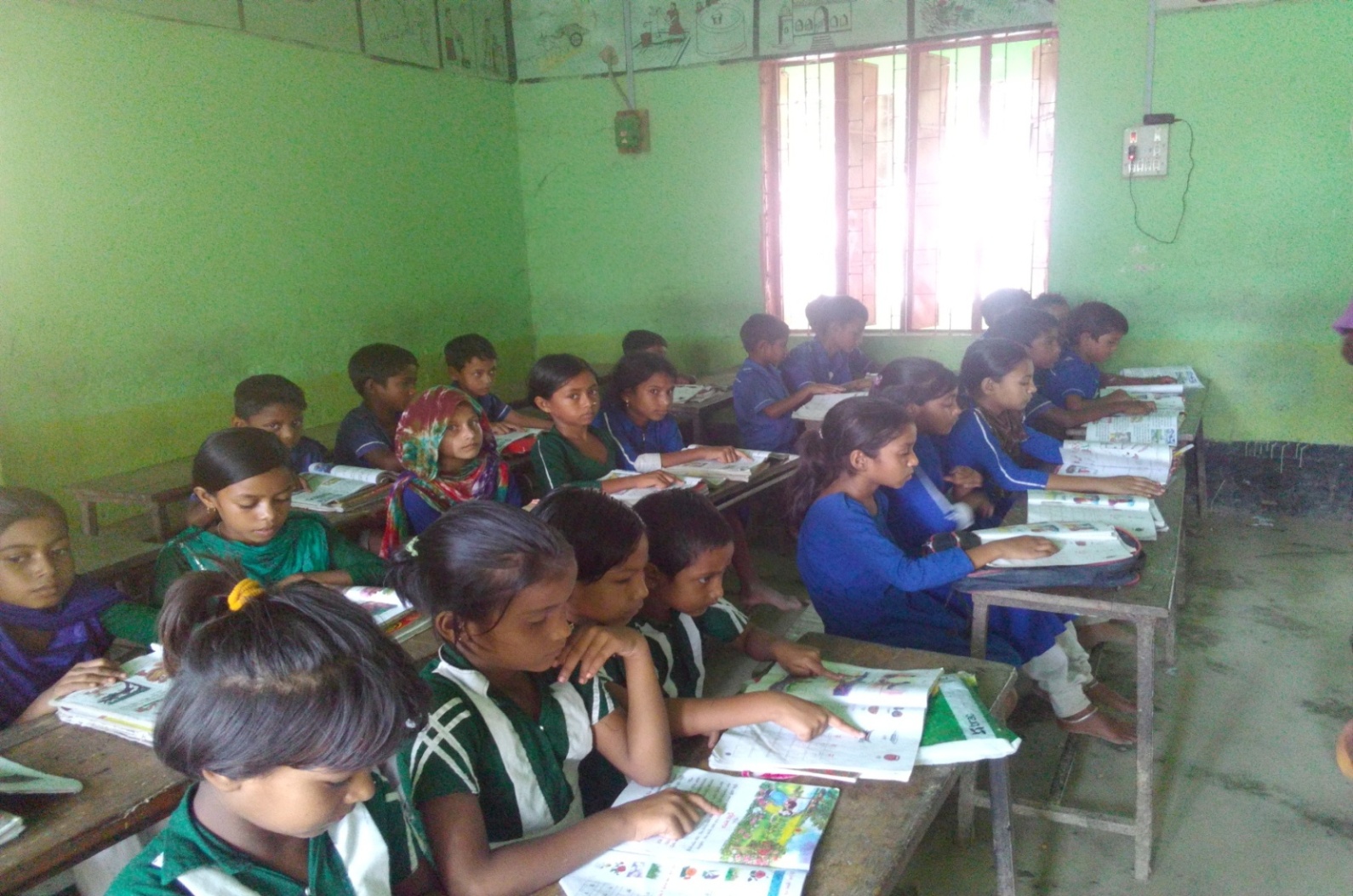 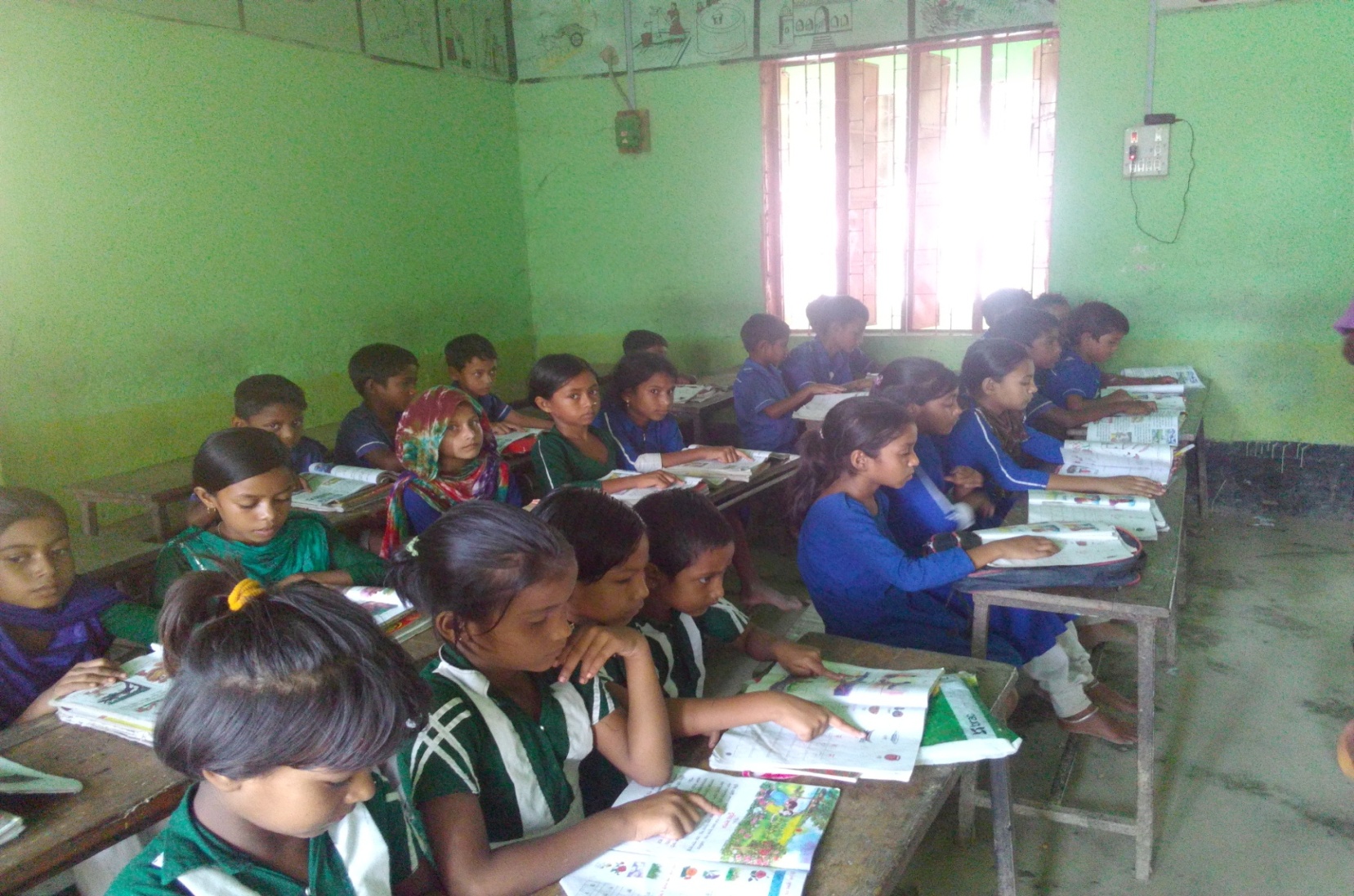 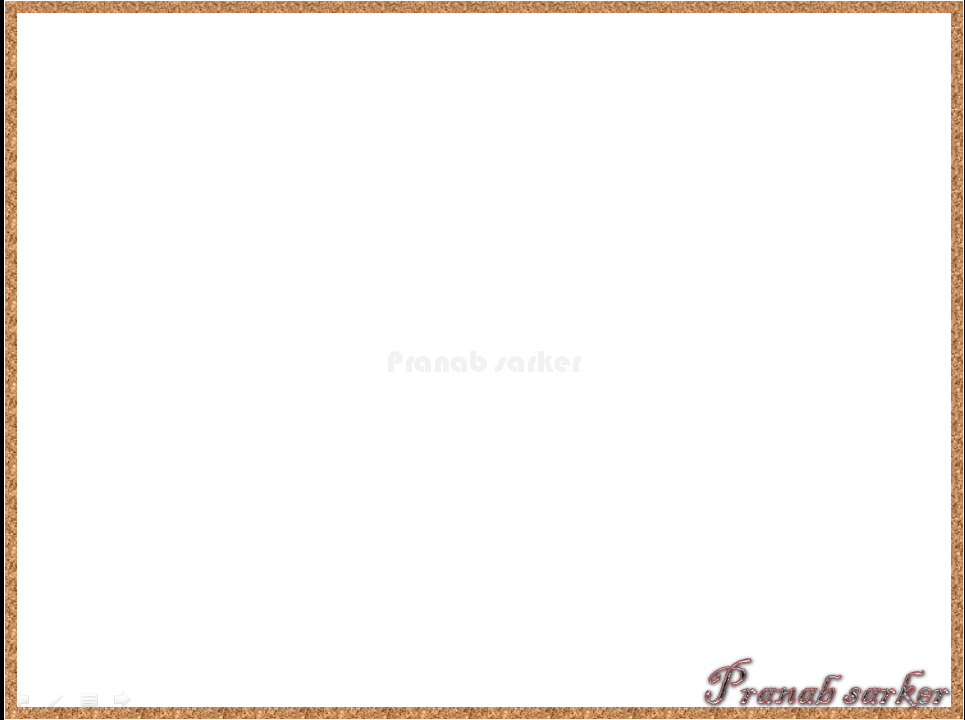 নতুন শব্দ ও শব্দের অর্থ জেনে নেই
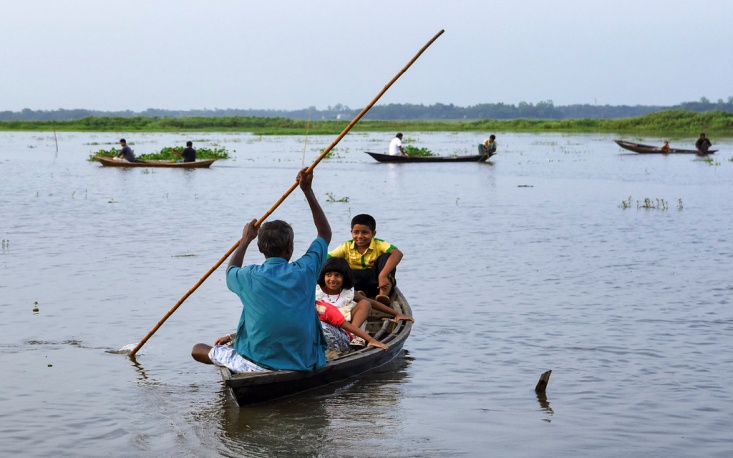 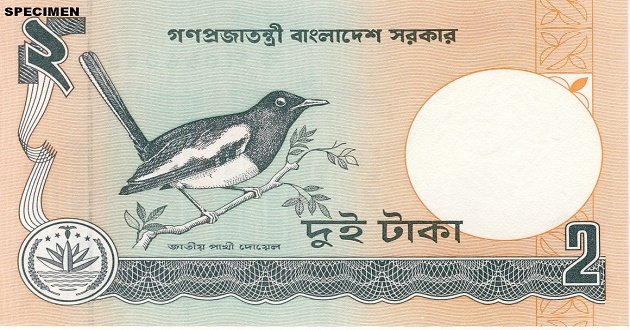 নি-ঘাটা -
যেখানে ঘাট নেই, যেখানে নৌকা 
ভিড়ানোর জায়গা নেই।
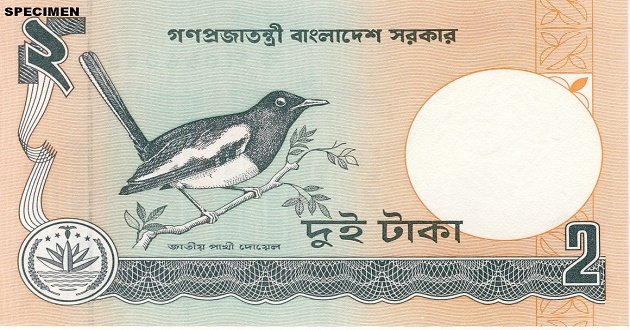 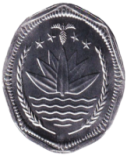 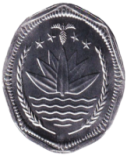 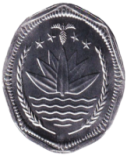 কড়ি নেই কড়া নেই -
টাকা পয়সা নেই ।
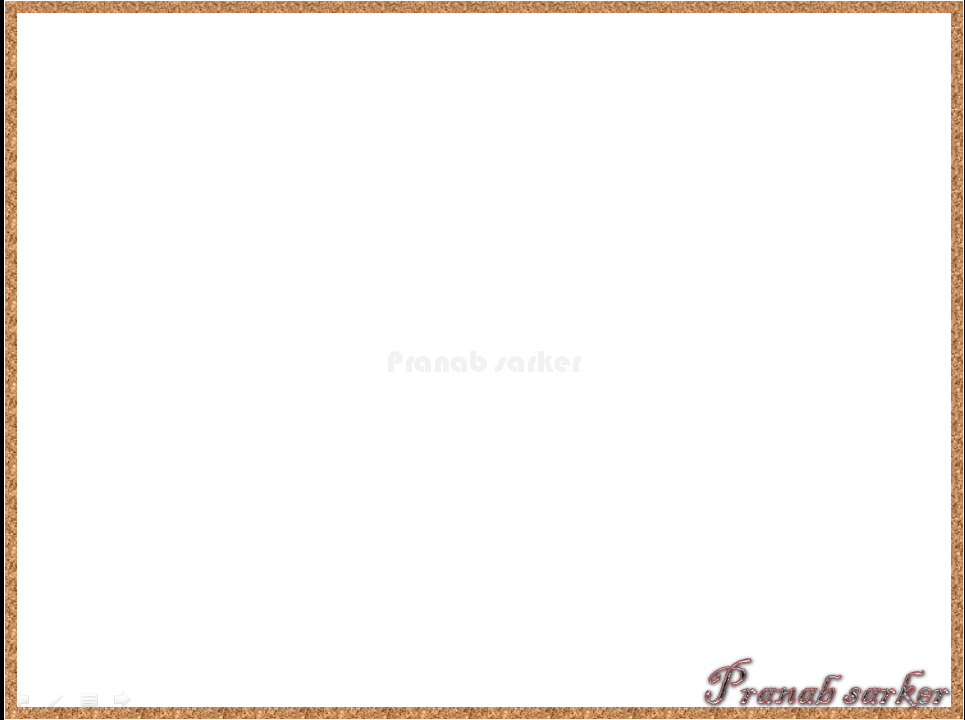 জোড়ায় কাজ
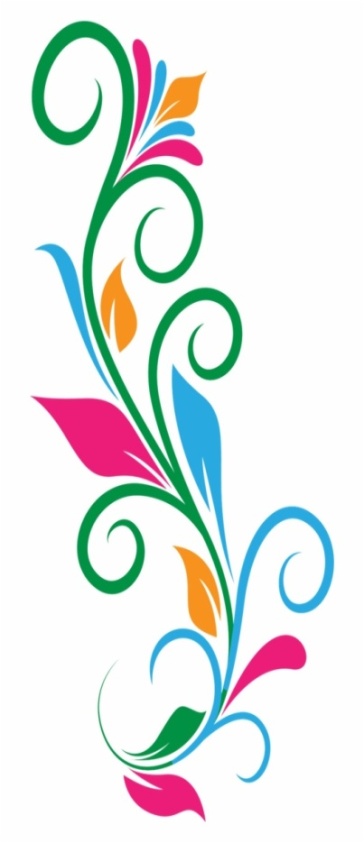 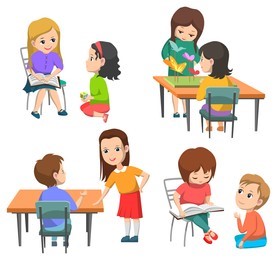 জোড়ায় বসে কবিতাটি আবৃত্তি কর।
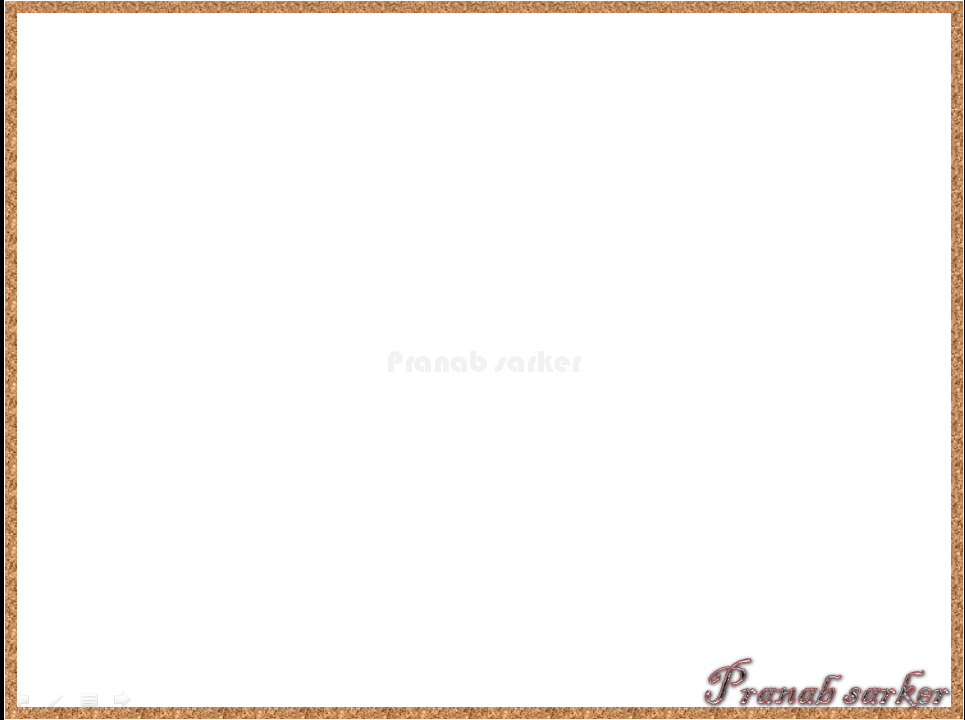 দলীয় কাজ
বাক্য রচনা করঃ
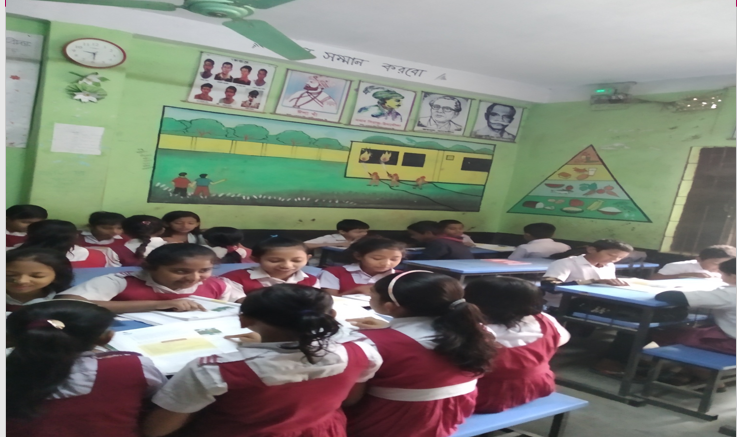 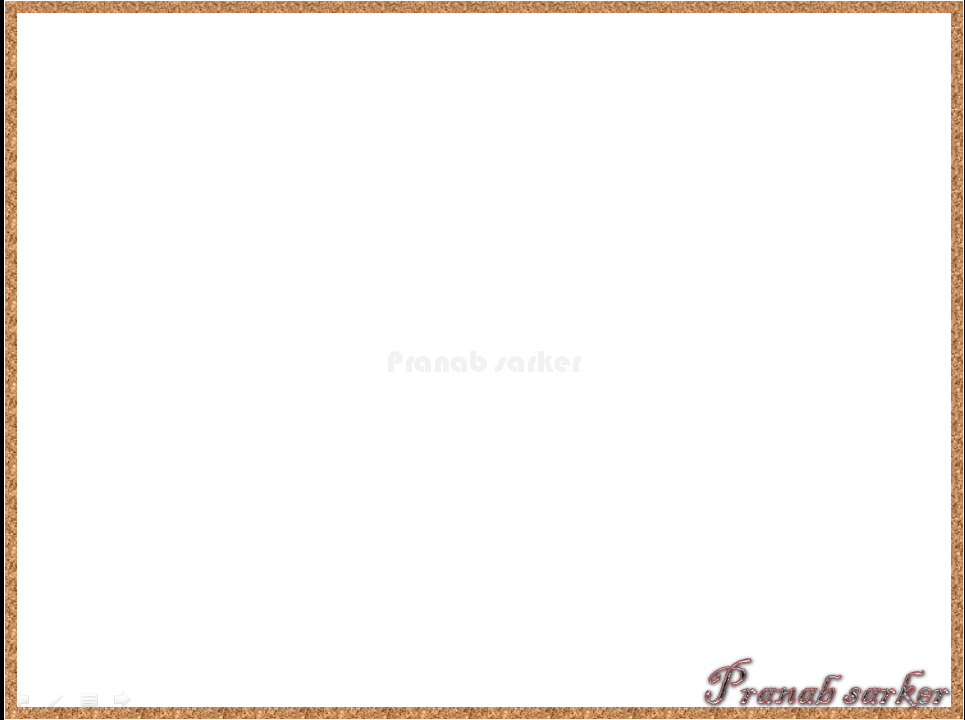 মূল্যায়ন
খালি ঘরে শব্দ বসিয়ে বাক্য তৈরী কর  ।
ক )   হাটে যাব হাটে যাব ঘাটে নেই ---------- ।
খ )   --------- নায়ের মাঝি আমায় নিয়ে যাও ।
গ )   নিয়ে যাব নিয়ে যাব কত --------- দেবে ?
ঘ )  -----------------------আর কিবা নেবে ?
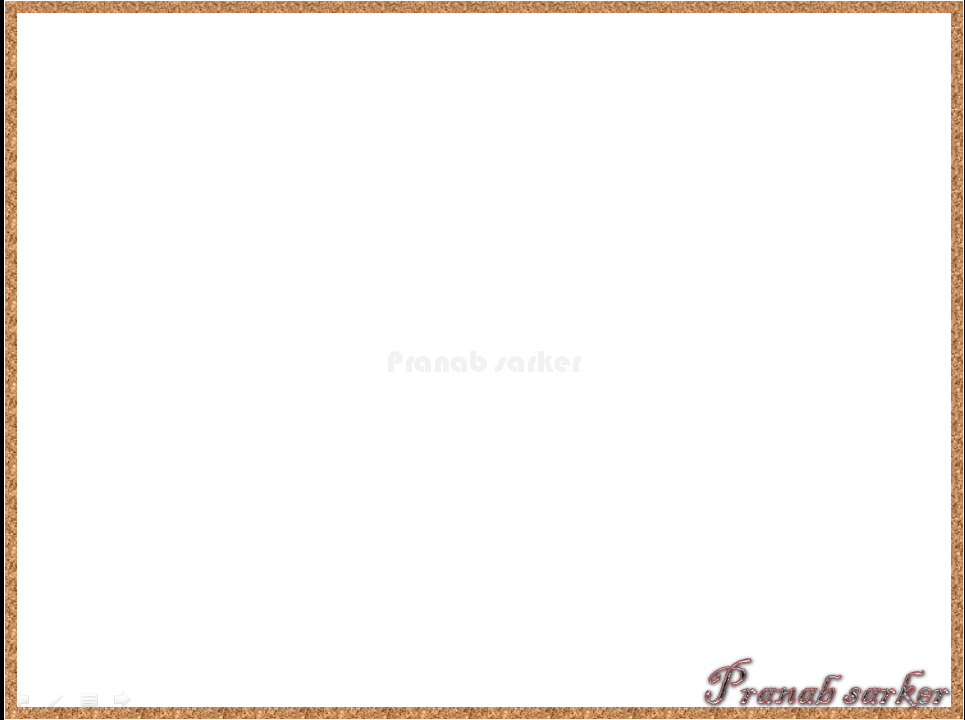 সঠিক উত্তর দাও।
১ ।  ঘাটে কী নেই ?
গরু
নাও
মানুষ
পাখি
২ ।  কে নিয়ে যাবে ?
দাদা
দিদি
দর্জি
মাঝি
৩।  খোকা কোথায় যাবে  ?
হাটে
মেলায়
স্কুলে
গ্রামে
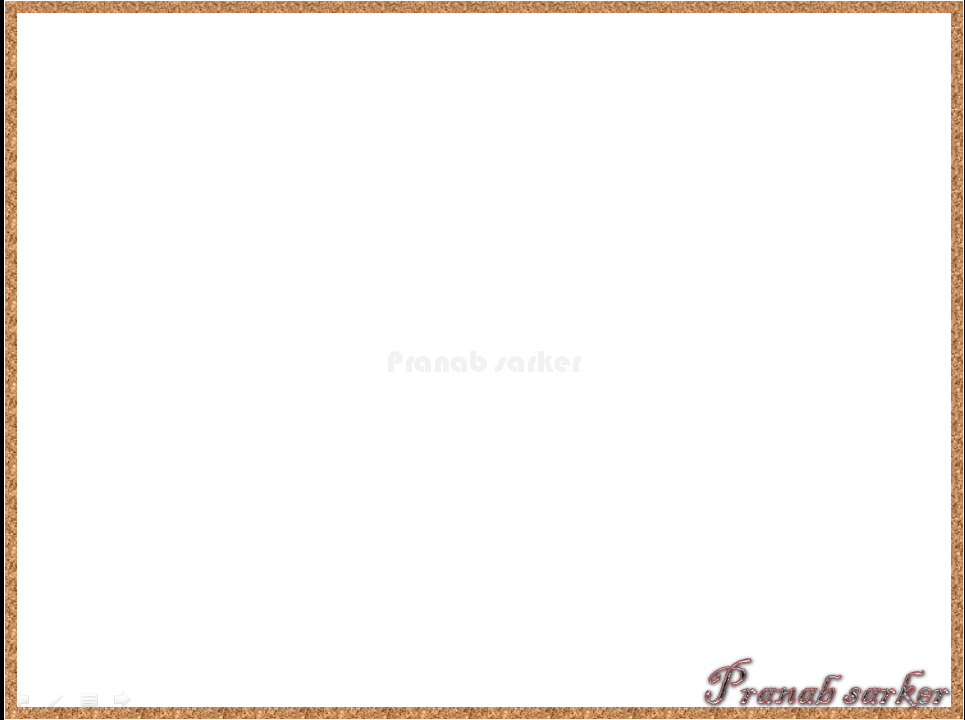 পরিকল্পিত কাজ
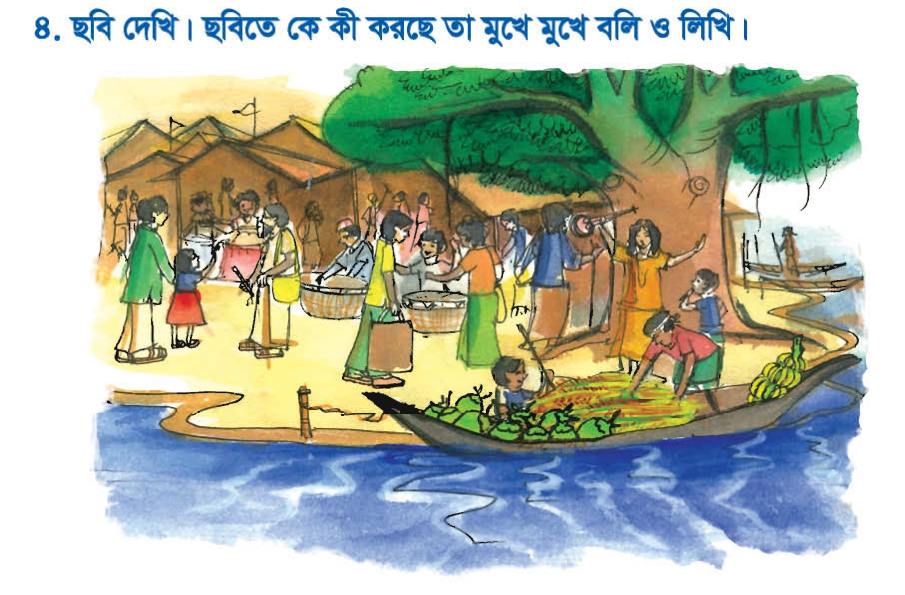 তোমার দেখা একটি হাট সম্পর্কে ৫টি বাক্য লিখে আনবে।
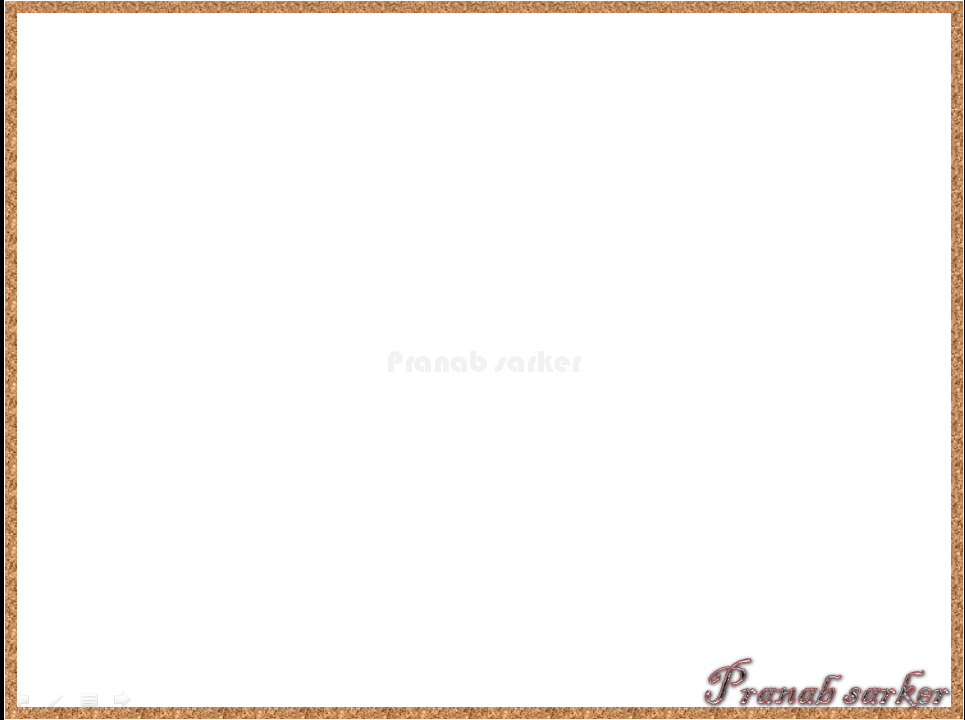 সবাইকে ধন্যবাদ
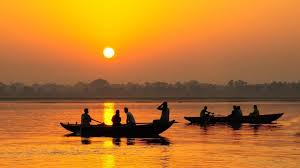